What is the answer for each of the following?
[Speaker Notes: Ask what the answer is for each problem.

Point out that, for each, the answer is smaller than the number being divided.]
Is it possible to divide a positive number by another positive number and get a result that is larger than the number being divided (the first number)?       If so, how?
[Speaker Notes: Ask how it might be possible to divide a positive number by another positive number and get a result that is larger than the number being divided. 

Say that the answer is in this module.]
At the end of this module, you should be able to divide fractions.
[Speaker Notes: Review the objective.]
[Speaker Notes: Say that there will be many times when they will need to be able to divide fractions, such as when they have to determine how many pieces of material they can get out of a larger piece.]
[Speaker Notes: Or when they have to space things at certain distances along a wall.]
[Speaker Notes: Or when they have to determine how much material they’ll need for a job.]
Think of division like this:
[Speaker Notes: Say that when they see a division problem, it can be helpful to think of it as “How many ___ (the second number) fit into _____ (the first number).”]
How many threes fit into 6?
[Speaker Notes: Ask how they would say 6÷3 CLICK

Point out the 6 objects. CLICK

Point out the 2 sets of 3 that fit in 6. CLICK]
How many fives fit into 15?
[Speaker Notes: Ask how they would say 15÷5 CLICK

Point out the 15 objects. CLICK

Point out the 3 sets of 5 that fit in 15. CLICK]
How many twos 
fit into 9?
[Speaker Notes: Ask how they would say 9÷2 CLICK

Point out the 9 objects. CLICK

Point out the 4 sets of 2 that fit in 9 with a remainder of 1. CLICK]
How many fourths fit into 5?
[Speaker Notes: Point out the 5 objects. CLICK

Point out the twenty 1/4s that fit in 5. CLICK]
How many   s fit in    ?
One Whole
[Speaker Notes: Point out the 1/2 CLICK

Point out the 8ths.

Point out that 4 1/8ths fit in 1/2.]
To divide two fractions, flip the top and bottom numbers after the division sign, then multiply the two top numbers and the two bottom numbers.
[Speaker Notes: Say that to divide two fractions, flip the top and bottom numbers after the division sign, then multiply the two top numbers and the two bottom numbers.]
To divide two fractions, flip the top and bottom numbers after the division sign…
[Speaker Notes: Ask students what the bottom number is for 5. CLICK

Say that only the fraction after the division sign is changed. The fraction before the division sign is unchanged.

Point out how the fraction flipped.]
…then multiply the two top numbers and the two bottom numbers.
[Speaker Notes: Show how 5/1 x 4/1 = 20/1.

Say to remember that any number over 1 = itself.]
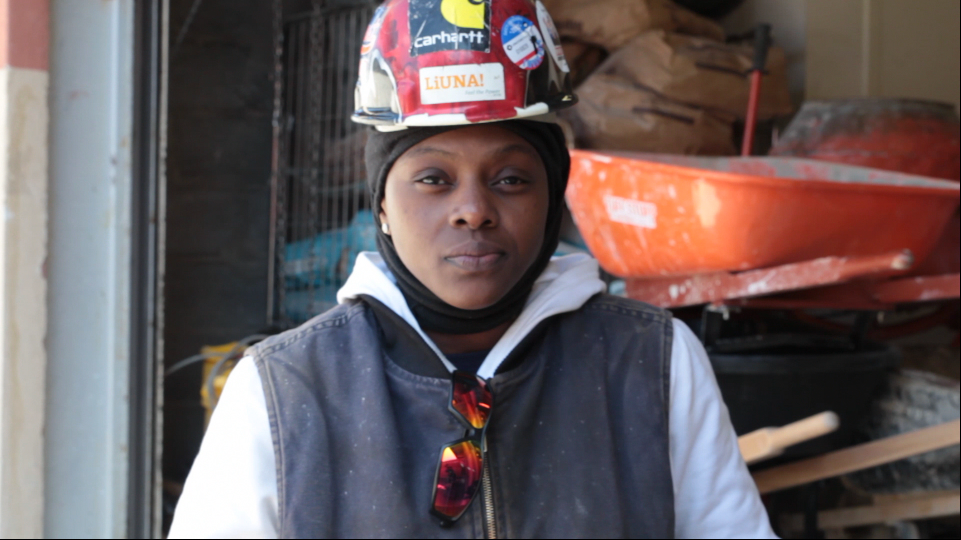 [Speaker Notes: Ask whether the answer will be greater or less than 15.]
[Speaker Notes: Show how 15 is the same as 15/1 CLICK

Show how 7/8 was changed to 8/7 CLICK

Show how 15/1 x 8/7 = 120/7 CLICK

Show how 120/7 = 17 1/7

Point out that the answer is greater than 15.]
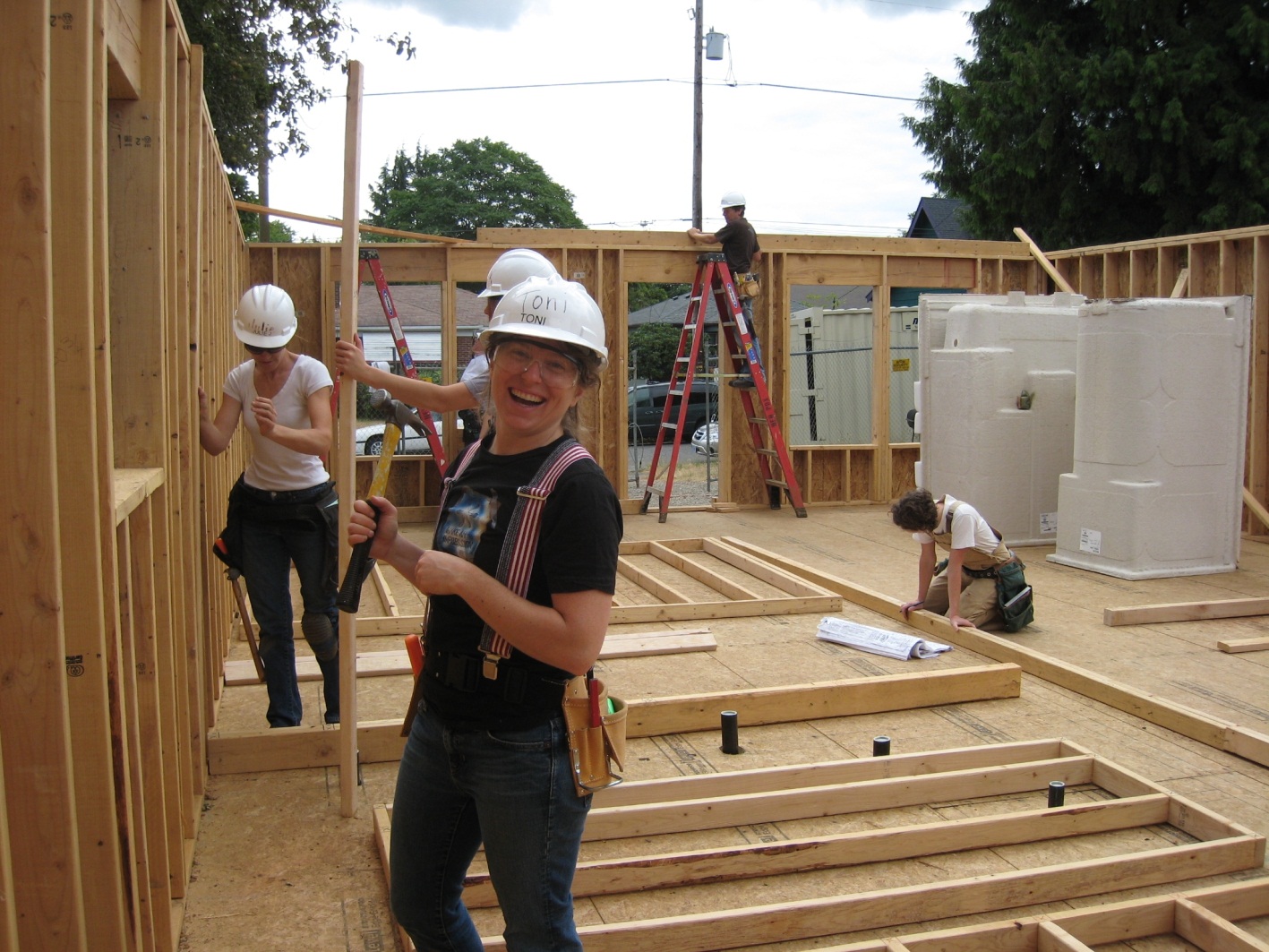 [Speaker Notes: Ask whether the answer will be greater or less than 7 3/8ths.

Invite a student to the board to work out the problem.

Have the other students write their own answer on their handout.

Review and correct the answer as necessary.]
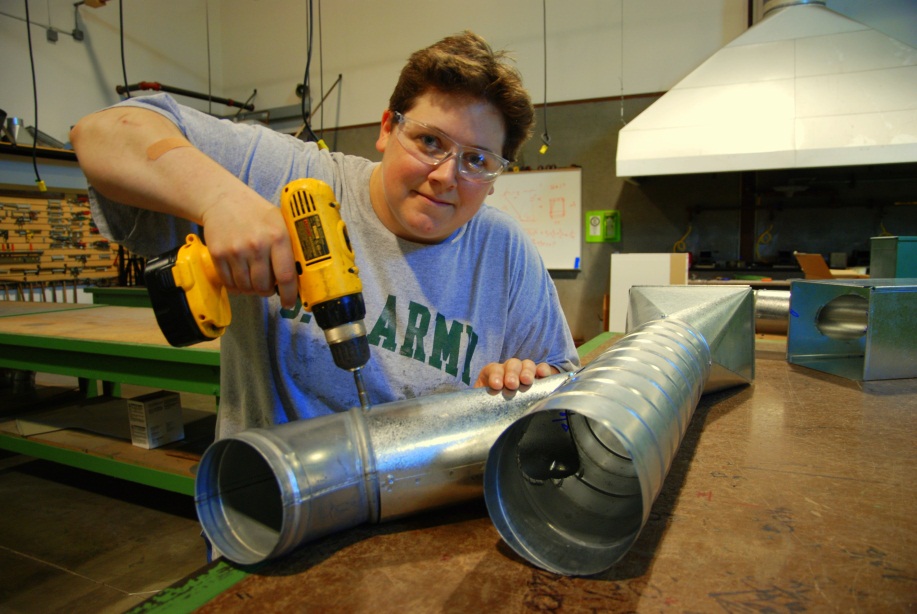 [Speaker Notes: Ask whether the answer will be greater or less than 11 9/16ths.

Have students write the answer on their handout.]
[Speaker Notes: Show how 11 9/16 is the same as 185/16 and 4 is the same as 4/1 CLICK

Show how 4/1 was changed to 1/4 CLICK

Show how 185/16 x 1/4 = 185/64 CLICK

Show how 185/64 = 2 57/64

Point out that the result is less than 11 9/16. 

Have students correct their answers (if necessary) on their handout.]
You have a metal bar that is        ft. long.
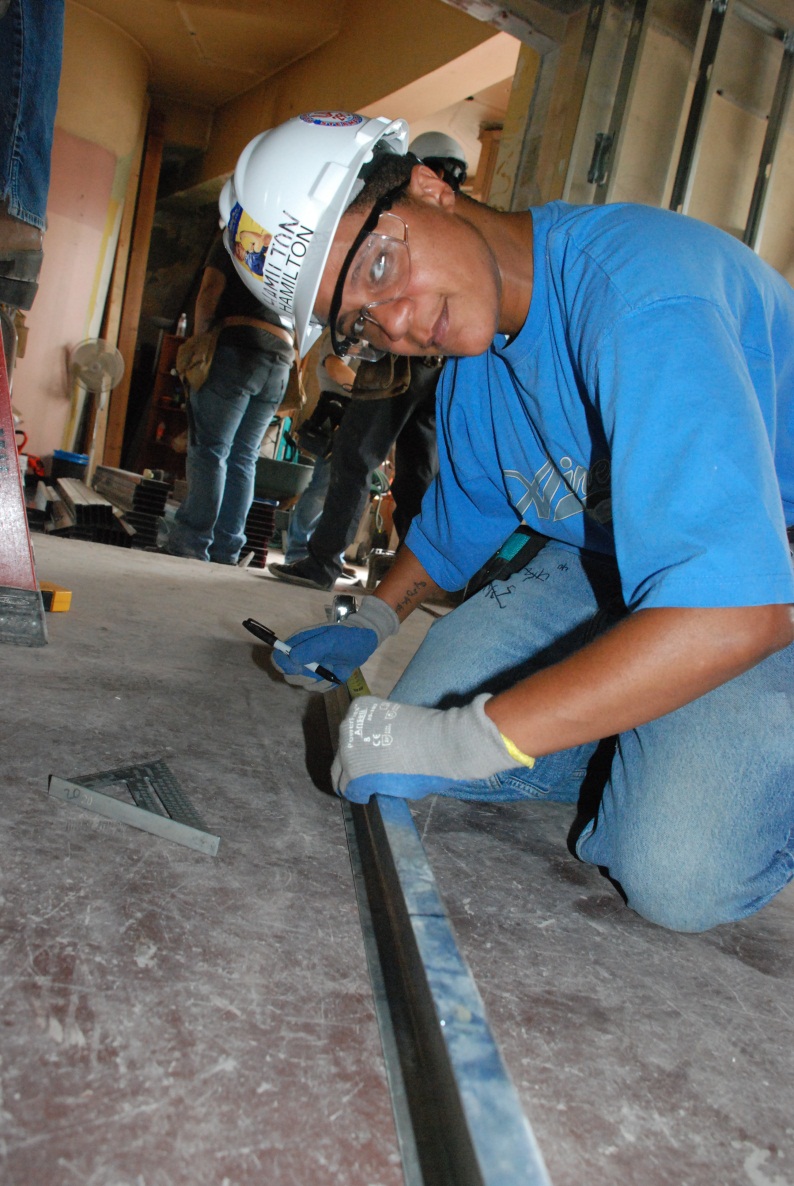 If you cut it into six even pieces, how long, in feet, would each piece be?
[Speaker Notes: Invite a student to the board to work out the problem.

Have the other students write their own answer on their handout.

Review and correct the answer as necessary.]
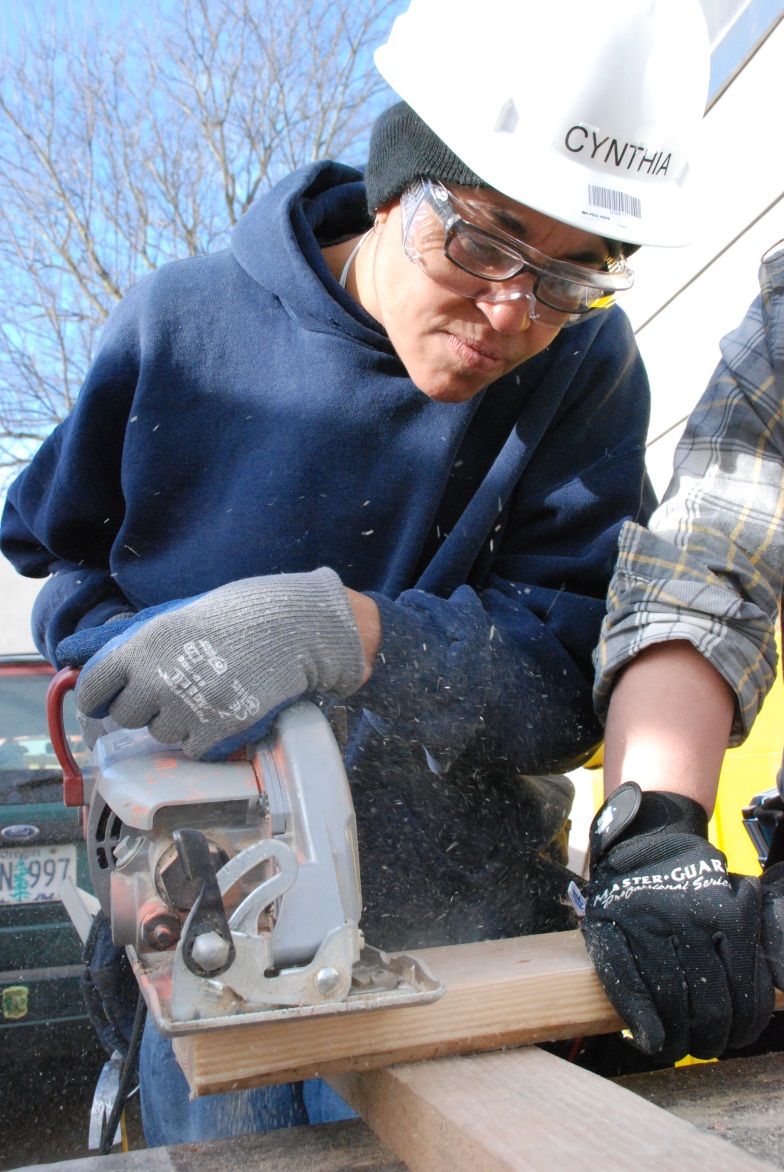 You need pieces of wood that are     inches long. How many can you get from a board that is 12’ long?
[Speaker Notes: Have students write out the problem and their answer on their handout.]
[Speaker Notes: Say that the first step is to convert feet to inches so all calculations will be in the same unit. 

Show how 144 ÷ 4 1/4  is the same as 144/1 ÷ 17/4 CLICK]
[Speaker Notes: Show how 17/4 was changed to 4/17 CLICK

Show how 144/1 x 4/17 = 576/17 CLICK

Show how 576/17 = 33 15/17, so they could get thirty three, 4 1/4 pieces out of the board.

Point out that the 15/17ths is 15/17ths of 4 1/4.]
[Speaker Notes: Say that one way they might use division is when they need to find the center of a wall, like when tiling a wall.

Pass out the Finding the Center of a Wall handout and walk through the example on the board.

Have students work with a partner and use the Finding the Center of a Wall handout to find the centers of walls that are:
19’ 2 1/4”
14’ 8”
21’ 1/2”]
Image Credits
Johnetta Abraham898A6035 by Oregon Tradeswomen, Inc.
ValerieRoofSawing898A5798  by Oregon Tradeswomen, Inc.
ErinDrillsConcrete898A6762 by Oregon Tradeswomen, Inc.
Block Concrete forms by Wall-Tiles and Forms CC BY 2.0
Tradeswoman by Oregon Tradeswomen, Inc.
Tradeswoman by Oregon Tradeswomen, Inc.
Tradeswoman by Oregon Tradeswomen, Inc.
Tradeswoman by Oregon Tradeswomen, Inc.
Tradeswoman by Oregon Tradeswomen, Inc.
Tiling in kitchen above stove and countertop.jpg by Tomwsulcer (Own work) [Public domain], via Wikimedia Commons